Study on Post discharge Surgical Site Infection Surveillance by the means of a telephonic survey in  Max Hospital
 
By- Dr. Lalit Kundliwal (PT)

Under the Guidance of
Ms. Suparna Pal
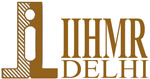 Hospital Profile
Max started its career by manufacturing Plastic in Mohali.
     In 2000 Max came into Healthcare Industry with the name of     
     Max Healthcare Hospital.
     They also moved to Max NewYork.
     Neeman Medical International is also a part of Max group.

     Core Business of Max
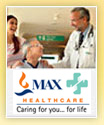 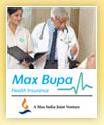 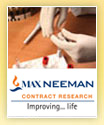 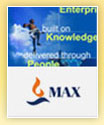 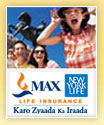 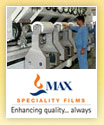 Key Learnings
Work On HMIS 
Has done audit on various  hospital policies in various departments as an internal Auditor.
Provide training on Hand Hygiene techniques to Nursing staff, General Duty Authority ,Housekeeping staff etc
 Audit performed are as follows:
   Readmission  to IP audit, ER time tracker audit, ER physician order sheet audit, Return to OT audit, Radiology waiting time tracker audit etc.
.
Microsoft Learning:-Filter,Pivot,Vlookup.MailMerge,PhotoCrop.
Introduction
A surgical site infection or SSI, is an infection of a wound you got from surgery. It may develop within the first 30 days after surgery. Oftentimes, SSI occurs 5 to 10 days after surgery. 

   The risk of having an SSI depends on:

Diseases
Foreign objects
Poor blood or oxygen supply
Type of surgery
Weak immune system
Problem Statement
To diagnose the rate of surgical site infection within 30 days amongst the patient who got discharged after surgery from the hospital. . Surgical site infections(SSI) are one of the most important causes of healthcare-associated infections (HCAIs) and infection –related morbidity.
Rationale of the Study
Appropriate wound and dressing care and  proper  hand hygiene techniques promotes healing and reduces the risk of infection. 
Counseling the patients & their attendants about the surgery will reduce the risk of them doing something to the wound that might contaminate the site unnecessarily.
Providing information on how to deal with contaminated wound leads to prompt treatment for those who need it & reduce infection related morbidity.
Review of Literature
A study on SSI after Cesearean section shows that Prospective surveillance of SSI led to better awareness of infectious problems among health care workers and patients. Surveillance contributed to a decrease in nosocomial infections.(Barbut F et al Aug 2003)

     Guidelines for prevention of SSI that included preoperative recommendations on hair removal, glycemic control, hand and forearm preparation, and antimicrobial prophylaxis, as well as other intraoperative and postoperative recommendations. One recommendation was that hair only be removed when necessary.( The Centers for Disease control & Prevention,1999).

    A  Prospective Two-armed Trial Assessing the Efficacy and Performance of a Silver Dressing Used Postoperatively on High-risk, Clean Surgical Wounds .(Schwartz j,Goss s’ et al,July 2007 & Nov 2008).

 
     A study conducted on SSI in Orthopaedic  patients in teaching hospital in serbia showed that there is a high incidence of SSI in orthopaedic patients in Serbia.(VlajinacH et al Feb 2008).
Objectives
General Objective
   To  diagnose  the surgical site infections through telephonic Questionnaire amongst the discharged patients from Max Super Speciality Hospital. 

Specific Objectives
Designing a questionnaire as per the defined criteria to diagnose SSI.
To take the patient feedback through telephonic questionnaire regarding  the site of operation or incision  on  7th ,14th, 21st  and 28th  days of surgery perfomed.
To find out the prevelance rate with the symptoms of SSI after Surgery.
Methodology
STUDY DESIGN:              Prospective Study.
STUDY AREA:                  Max Super Speciality  Hospital.
STUDY POPULATION: Patient discharge from Max  hospital after   
                                           discharge.
SOURCES OF DATA:    Primary data collected from the patients  
                                          who were discharged from the hospital.
 SAMPLE SIZE:              119 patients who were discharged after 
                                          their surgeries.
Five specialties were chosen based on the patient volume and
complexity of the cases:
 Orthopedics ,Cardiac Surgery ,MAS, Obstetrics & Gynecology ,General Surgery.

METHOD: A  telephonic interview is done on  7th ,14th, 21st  and 28th  post operative days to the patient .For this telephonic interview, a questionnaire of  8 question is made.
Mathematical Tool : 1) Microsoft Excel.
Specialty wise breakup
119 patients were made part of study after exclusion.
Signs and Symptoms
Total number of patient is 119 out of which in the 1st week 74% patient who said that their wound did not healed completely where as in the 2nd week, the number reduced to  58% and in 3rd week it comes to 43% and in 4th week the number reduced to 22% whose wound did not healed completely.
Fever after the operation
3 MAS,1Cardiac,1Ortho
Fever after the operation
Redness or Heat
2 Ortho,3 Gynae,2 Cardiac,2 General
Redness or Heat
Redness or any sensation around the wound area after surgery could be a sign of SSI. 9 patients noticed redness around the surgical area in the 1st week and 3 patient in 2nd week and finally it reduced to 1 in the 4th week
Swelling around the wound area
1MAS,1 General,1,Gynae,1 ortho, 3 cardiac
Swelling around the wound area:-
Swelling around the area could be another sign of SSI. Some microorganism might be behind the same. In the 1st week of surgery, 9 patients and 3 patient in the 2nd week were noticed swelling around the wound area. And finally in the 4th week, the number reduced to 1 patients.
Pain or Tenderness
Pain or tenderness (pain on touching the area) could be normal as a result of the surgery or it might be a sign of infection around the area indicating SSI.  67 patients reported of having pain, mostly due to the surgery (as per the physician) in the 1st week and in the 2nd week, the number comes to 34 patients and 25 in the 3rd week and finally it reduced to 8 in the 4th week.
Discharge from the wound area
4 MAS,1Cardiac,1Gynae
2 MAS,1Gynae,1 Cardiac
4 MAS,1Cardiac
Discharge from the wound area:-
Discharge could be in a watery state or yellow pus formation which would be oozing from the wound area. 6 patients in the 1st & 2nd  week of surgery and 4 patients in the 3rd week of surgery reported of some discharge coming from the wound area. However, the patients were not the same in both the weeks. This could be a sign of SSI but not a confirmed point and 3 in the 4th week.
Gap in the wound
1 Gynae
Gap in the wound
The main cause of gap in the wound could be due to pus formation inside the wound. Only 1 patient in the 1st,2nd and 3rd week and 2 patients in 4th week reported of it and  rest don’t have gap in their wound.
Speciality wise – Breakup
:Discussion of Findings
Few patients were showing signs of Surgical Site Infections.  All the specialities are showing some or the other signs of SSIs, based on the criteria defined in the study. 
   The telephonic survey alone is not a reliable method to determine whether a particular sign is a sign of infection or is to be expected after a surgery.
Limitations
A few Patients could not be traced as some of them were outstations during the time of  interview.
Some patients were also not aware of the antibiotics they were on.
Culture test of patients is an important factor in the determination of Surgical Site Infections (SSIs).  However, many patients were not knowing of it and on most of the patients, this test was not performed.
Some of the patients are not interested in the feedback
RECOMMENDATIONS
Wash hands promptly after contact with infective material.	
 Use no touch technique wherever possible.	
 Wear gloves when in contact with blood, body fluids, secretions, excretions, mucous     membranes and contaminated items.
Doctor should wash hands immediately after removing gloves
Patients education should be given before and after the surgery. 
Clean up spills of infective material promptly.
Ensure that patient-care equipment, supplies and linen contaminated with infective  material is either discarded, or disinfected or sterilized between each patient use.
 Ensure appropriate waste handling. 
 If no washing machine is available for linen soiled with infective material, the linen can be boiled.
ANNEXURE

Questionnaire for Telephonic Survey:
refrences
Platt R, Yokoe DS, Sands KE.Automated methods for surveillance of surgical site infections. Emerg Infect Dis. Mar-Apr 2001;7(2):212-216

VlijinacH et al Surgical site infections in orthopedic patients: prospective cohort study Croat Med J. 2008 Feb;49(1):58-65

Surgical site infections after cesarean section: results of a five-year prospective surveillance  J Gynecol Obstet Biol Reprod (Paris). 2004 Oct;33(6 Pt 1):487-96

Mangram AJ, Horan TC, Pearson ML, et al. Guideline for prevention of surgical site infection,  1999. Infect Control and Hosp Epidemiol  1999 Apr;  20(4):250-80.

 The Center for Transforming Healthcare launched its fourth project which aims to reduce
surgical site infections (SSI) in patients having colorectal surgery and colorectal procedures(Aug 2010)

Sands K, Vineyard G, Livingston J, et al.  Efficient identification of postdischarge 
surgical site infections: use of automated  pharmacy dispensing information, 
administrative data, and medical record information. J Infect Dis. Feb 1999;179(2):434-441.

 Guidelines from The center of Disease control and Prevention,1999 .

www.pubmed.in.